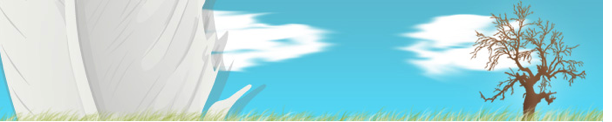 Titulo do 
trabalho
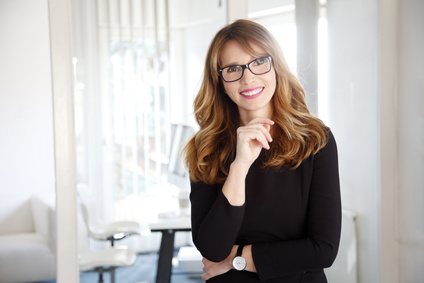